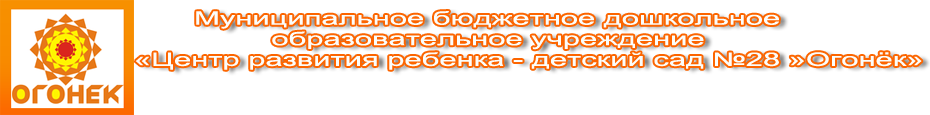 «Мы дежурим по столовой»



               
                                                             Старшая группа № 6  «Кузнечики»                                                                     Выполнила: Низамова Д. Д. 
                                                          
Бердск 2022
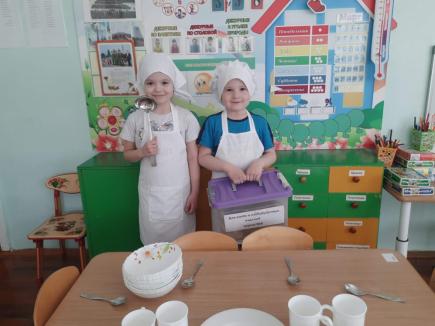 Цель: Формировать умение самостоятельно выполнять обязанности дежурных по столовой  в соответствии с графиком дежурных. Задачи:- Формировать  у детей умение принимать и ставить трудовую задачу, представлять результат ее выполнения, определять последовательность трудовых операций (самостоятельно и с небольшой помощью взрослых при затруднениях), отбирать необходимый материал, самостоятельно выполнять трудовой процесс при небольшой помощи взрослых.- Формировать у  детей самостоятельность и ответственность при  выполнении обязанностей дежурных по столовой: сервировать стол на основе предложенного алгоритма, убирать посуду после полдника.- Учить детей контролировать свои движения (действия) при сервировке стола, правильно брать посуду, аккуратно её расставлять на столе.- Развивать  мыслительные операции анализа, синтеза, сравнения, зрительное, слуховое внимание, память, пространственное восприятие.- Продолжать формировать представления о безопасном поведении при сервировке стола.- Воспитывать ответственность за порученное дело и умение доводить его до конца.
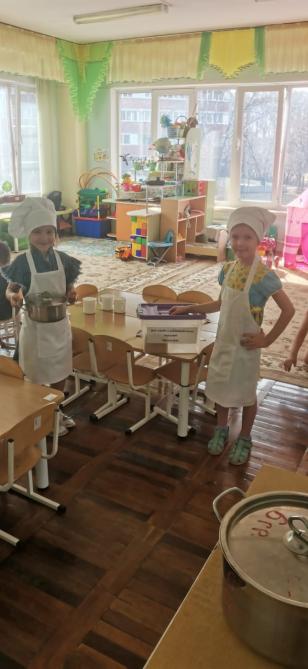 Мы дежурные сегодня.Станем быстро помогать,Аккуратно и красивоВсе столы сервировать.Что сначала нужно сделать?Будем руки чисто мыть.Потом фартуки наденем,Начнем скатерти стелить.
Мы салфетницы поставим,А на самый центр стола –Хлеб душистый, свежий, вкусный.Хлеб всему ведь «голова».
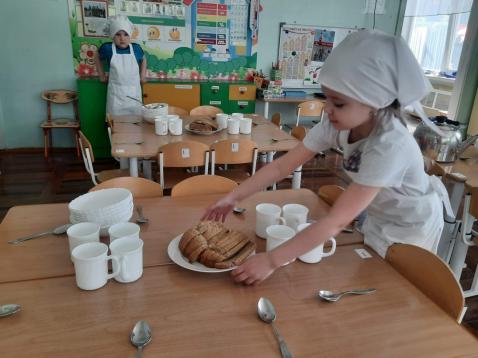 Вокруг хлебниц хороводомБлюдца с чашками стоят.Ручки чашек смотрят вправо,В блюдцах ложечки лежат.Мы тарелки всем поставим,Вилки, ложки и ножи.Не спеши, как класть подумай,А потом уж разложи.
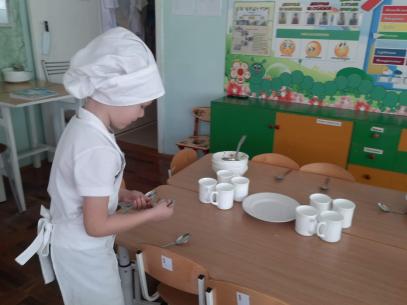 От тарелки справа нож,Ложка рядышком лежит.Нож от ложки отвернулся,На тарелочку глядит.Ну а слева от тарелкиНужно вилку положить.Когда станем есть второе,Будет с вилкой нож дружить.
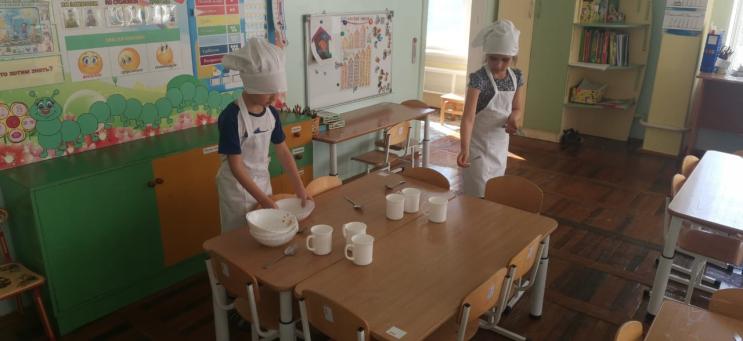 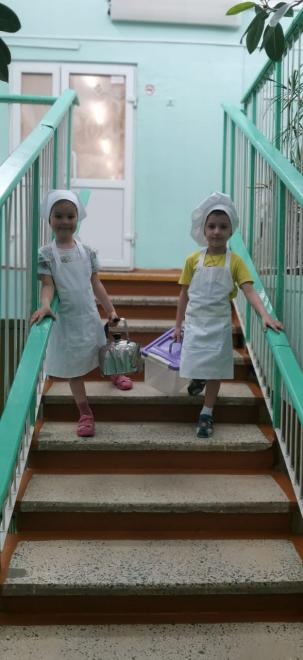 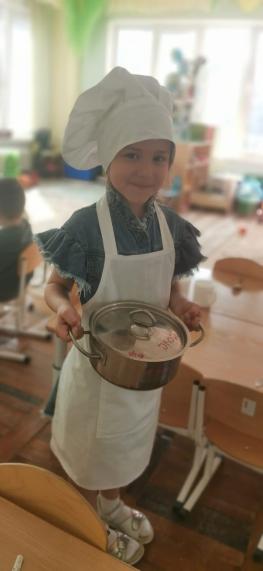 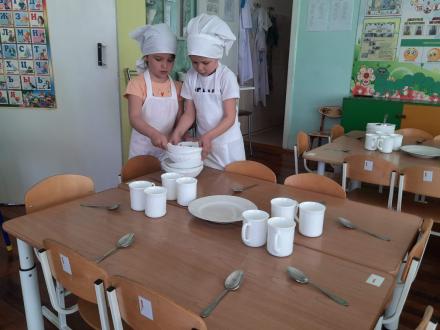 Помогаю накрыватьЯ на стол посуду,Из большой тарелкиСупчик кушать буду.
Спасибо за внимание!